Ziekten en plagen
Herkennen…
Wat is het verschil tussen een ziekte en een plaag?
Plantenaantasting veroorzaakt door schimmels
Meeldauw


Roest


bladvlekkenziekte
Plantenaantasting veroorzaakt door insecten
Witte vlieg

Luizen

Trips

Spint

motten
Herkennen van ziektes
Gelijk actie!!

Vertonen de bladeren van de plant of de plant zelf verkleuringen?
Kan er worden opgemerkt dat de plant niet verder groeit?
Duikt er een soort van (witte) pluis op, op de bladeren van de plant?
Herkennen van plagen
Bladeren controleren!!

Zitten er gaatjes in de bladeren?

Is er misvorming van het blad?

Zijn de bladeren kleverig?
Sapzuigende insecten
Bladluis

Schildluis

Witte vlieg

Trips

wolluis
Bladvretende insecten
Rupsen

Oorwormen

Slakken

Kevers/motten
Zijn de volgende afbeeldingen een ziekte of een plaag? Herken je wat het is?
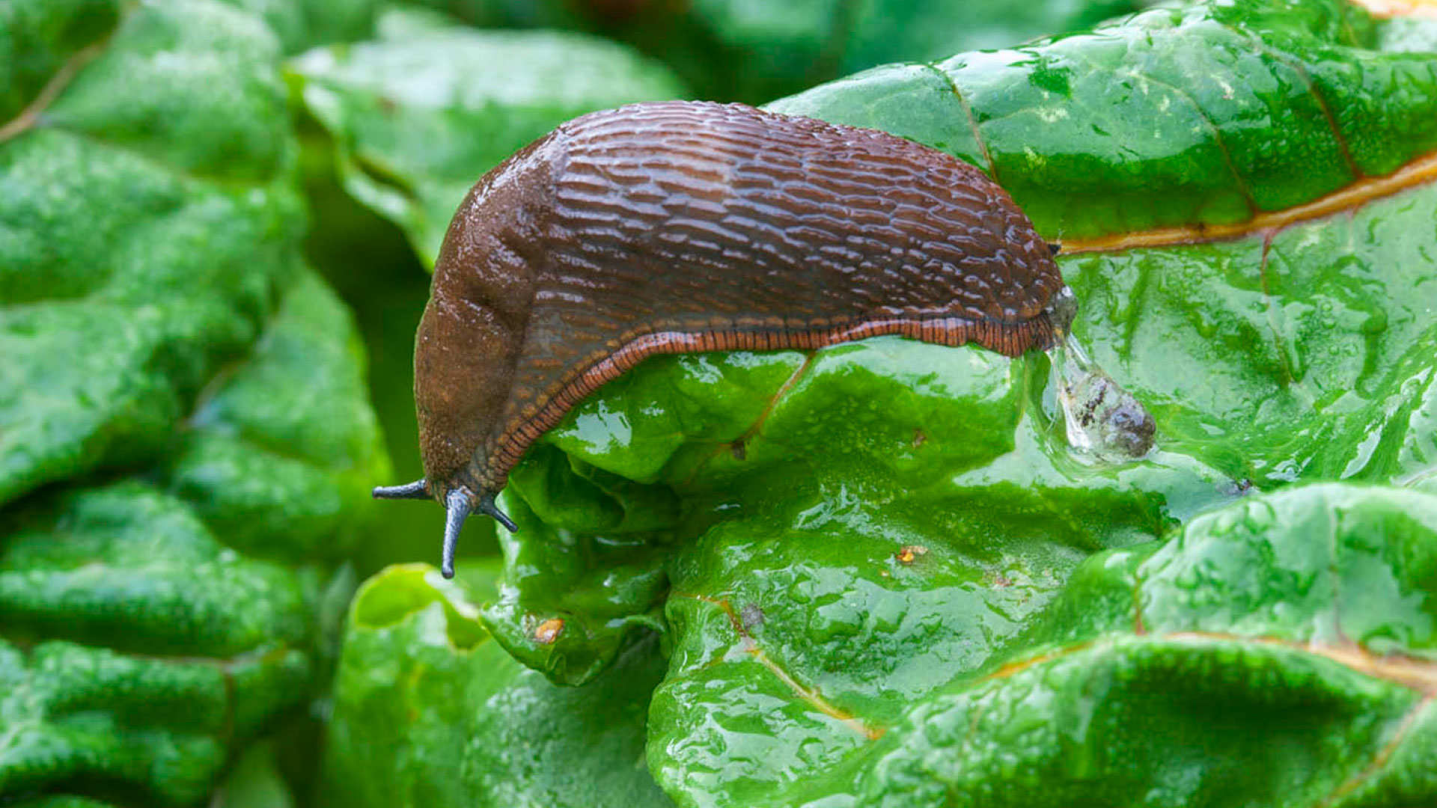 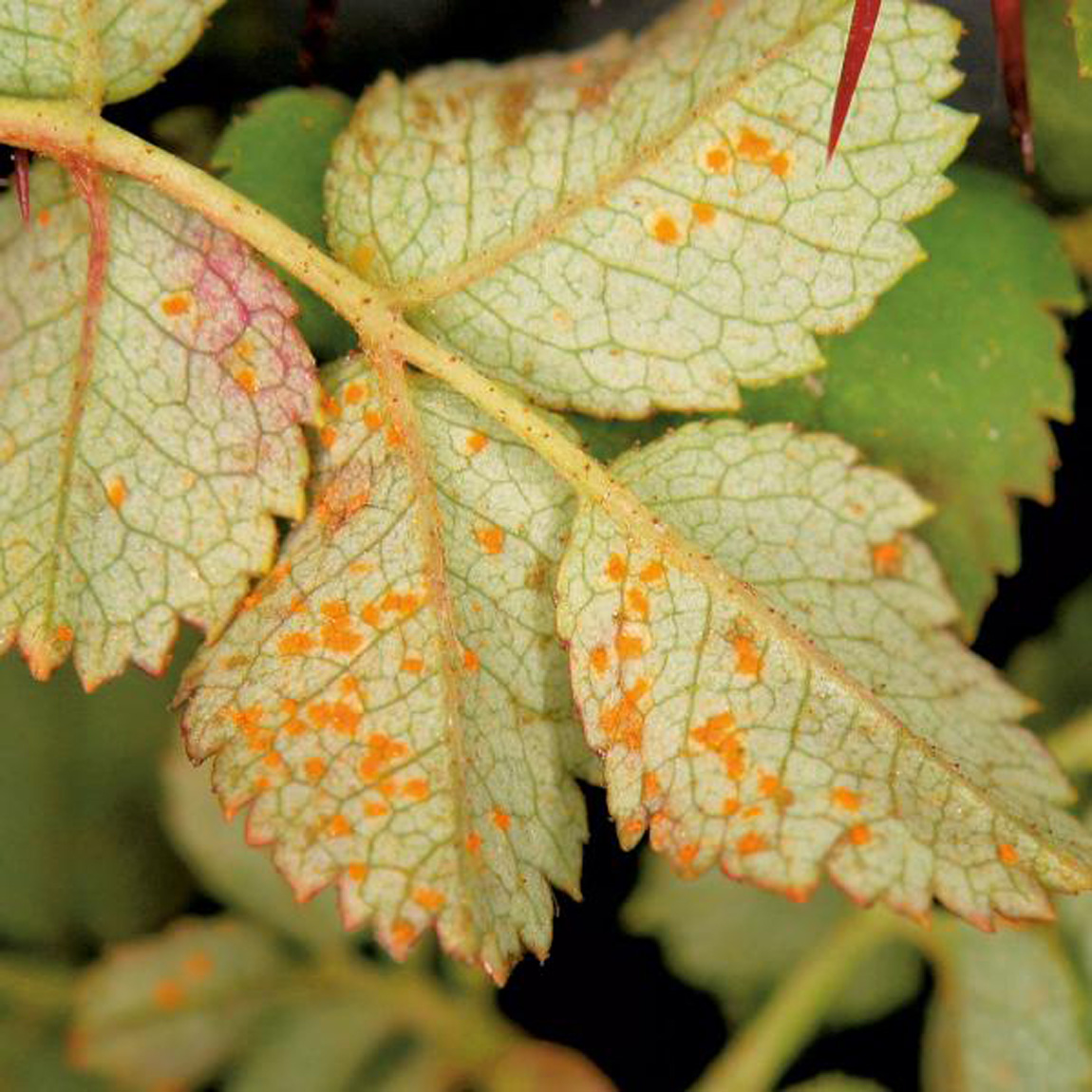 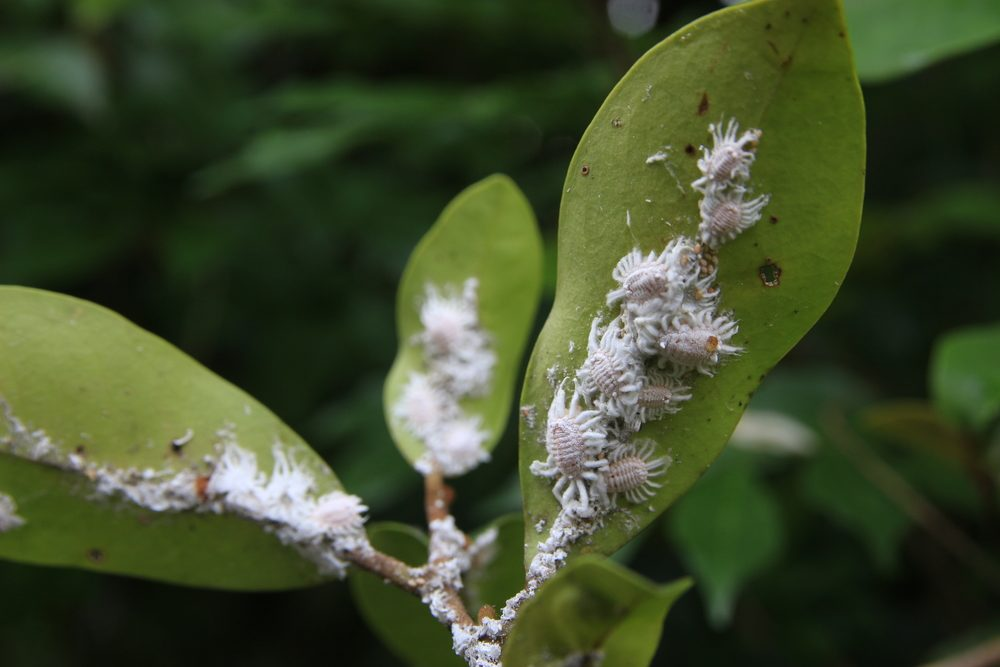 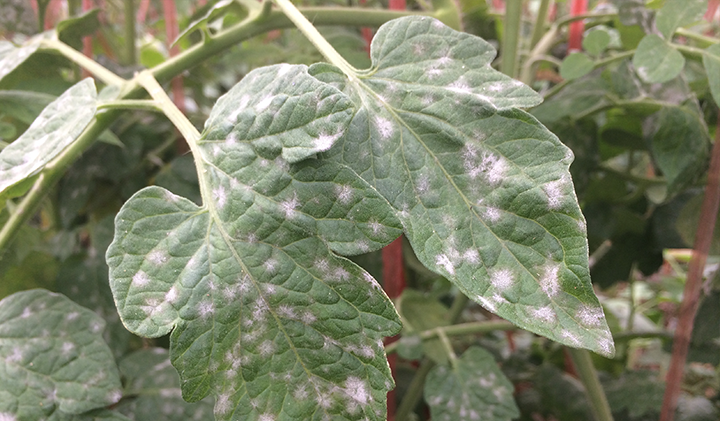 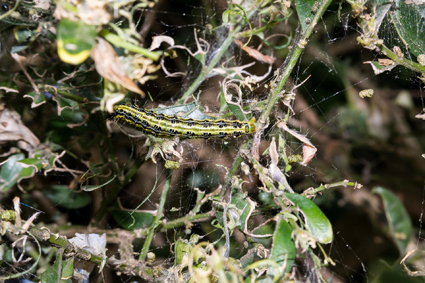 Hoe te bestrijden?
Biologisch 
-  natuurlijke vijand 
-  harde waterstraal met groene zeep
natuurlijk bestrijdingsmiddel 


Niet biologisch (chemisch)  
- Bestrijdingsmiddel (strooien, mengen met water)
Voorkomen is beter!
Voldoende afstand

Zorgen voor niet te vochtige omstandigheden.

Middelen gebruiken om de planten in je tuin een extra sterkte mee te geven.
Wat hebben de planten die op tafel staan?
Opdrachten afmaken!!